STRATEGII DE PREDARE-ÎNVĂȚARE-EVALUARE LA LIMBA ȘI LITERATURA ROMÂNĂ ÎN CONTEXTUL ÎNVĂȚĂMÂNTULUI LA DISTANȚĂ
Scopul este de a investiga aspectele învățământului la distanță și specificul procesului de predare - învățare - evaluare în format online
Obiective de cercetare:
să definim conceptele de educație online, e-learning și blended learning; 
să identificăm aspectele pozitive și negative ale învățământului la distanță;
să elucidăm tipurile de platforme utilizate și avantajele acestora;
să determinăm strategiile didactice în cadrul învățământului online.
Reprezintă interacțiunea dintre procesul de predare/învățare și tehnologiile informaționale și de comunicare, desfăşurat în întregime în manieră online.
E-learning
Reprezintă „învățarea mixtă” și descrie activitățile de învățare care implică o combinație sistematică de interacțiuni față în față și mediate tehnologic între elevi/studenți, profesori și resursele de învățare.
Blended Learning
Proiectarea  activităților didactice la distanță
Proiectarea activităților didactice constă dintr-un ansamblu de proceduri care unesc cerinţele, resursele, strategiile şi rezultatele activităţii didactice.
Un rol sporit în proiectările didactice în sistemele E-learning și Blended learning îl are profesorul, el trebuie să socializeze, să faciliteze procesul de studii, să motiveze elevii la studiere, să promoveze adevăratele valori și să poarte o comunicare constructivă.
 Putem menționa faptul că tipologia lecțiilor nu se schimbă în fond, rămân aceleași tipuri de lecție, doar că sunt adaptate învățământului la distanță. Toate metodele de proiectare a unei lecții online trebuie tratate ca atare, ele nu vin să defavorizeze proiectările didactice tradiționale, dar, dimpotrivă, le fac mai eficiente și mai atractive.
Țineți prelegerile scurte  –  în jur de 10 minute, alternându-le cu alte modalități de predare-învățare!
 Utilizați opțiunile Tablă interactivă și Partajarea ecranului.
 Utilizați opțiunile de votare (voting) sau sondaje ale softurilor.
 Invitați și răspundeți la întrebări (utilizând chat-ul).
 Diversificați tipurile de resurse educaționale.
 Extindeți sentimental de grijă față de elevi/studenți.
 Păstrați/respectați starea de bine a elevilor/studenților .
Recomandări privind desfășurarea lecției online
Proiectul activității educaționaleDisciplina: Limba și literatura românăClasa: VSubiectul: Tezeu și minotaurul”. Lectură și explorare/ interpretare
Evocare: Elevii își reamintesc de cei 12 Zei ai Olimpului, potrivind imaginile corespunzătoare. https://learningapps.org/view11762544
Elevii stabilesc corespondențe între principalii Zei din cultura greacă și cea romană.
Realizarea sensului: Întâmplările din text s-au amestecat. Elevii le ordonează, folosindu-se de un fir imaginar al Ariadnei.
http://rezumatecarti.robloguri.info/2018/12/citeste-textul-tezeu-si-minotaurul-florin-bican-descarca-pdf.html
https://learningapps.org/view12039806 
Elevii răspund, conform roții norocului, la întrebări ce vizează explorarea textului literar citit. Jocul Cubul în format digital.
https://wordwall.net/resource/2007608
Elevii asociază numele fiecărui personaj cu semnificațiile oferite.
https://learningapps.org/view12088745
Reflecție: Elevii identifică care sunt trăsăturile lui Tezeu și le potrivesc fragmentelor de text în care acestea apar. 
https://wordwall.net/resource/2007813
Extindere: Elevii crează un poster digital, vizând mitul lui Tezeu și al Minotaurului. 
https://www.thinglink.com/scene/1316465218603188227
Proiectul activității educaționaleClasa: VI-aDisciplina: Limba și literatura românăSubiectul: Adjectivul. Gradele de comparație ale adjectivului
Evocare: Elevii să realizeze itemul: https://learningapps.org/5238226

Realizarea sensului: Elevii accesează linkul și dau citire articolului https://morfologia.ro/adjectivul/gradele-de-comparatie-ale-adjectivului. Cadrul didactic monitorizează, în permanență, comprehensiunea celor lecturate.

Reflecție: Elevii grupează adjectivul cu gradul de comparație la care se găsește, efectuând itemul 1și 2 https://learningapps.org/7031672, https://learningapps.org/10634543. Realizarea fiecărui item este completată de analiză frontală. 

Extindere: Elevii au sarcina de a realiza un text descriptiv în care să includă adjective la toate gradele de comparație studiate și să-l expedieze profesoarei pe poșta electronică, roe17railean.iuliana@gmail.com
Platformele educaționale
Platforme online pentru comunicarea la distanță și crearea de conținuturi digitale
-Instrumente pentru crearea de cărți digitale: 
https://www.storyjumper.com/book/read/103241486/Tipuri-de-evaluare#page/8
Platforme de comunicare sincronă și asincronă: 
https://padlet.com/cananaucatalina98/9zmx7a7z802l1opc
https://padlet.com/nastasadriana/zil0g7tv40m1vre1
https://www.canva.com/design/DAEauY1U_TE/1xGlM3zOZTX-428xRZ6teA/edit?fbclid=IwAR0TJ2LbzJAyLh9Zl2VQXH52KBwu-YLq_USvGi6IO943_4HZK5bm5vAh2eI
Platforme online pentru crearea de portofolii digitale: 
https://prezi.com/p/mevamsre5ptq/adjectivul/?fbclid=IwAR2W4eGAb_orW_sdEcXM0eVJLu4IgNrYzBkJ8essC2dXv2lDZh_5waS1XpU
https://view.genial.ly/605a0cfe6f762f0db0783e7e/presentation-copy-genial-vibrant-presentation
https://view.genial.ly/6055ac7f696ad40d929144b2/presentation-dialogul
Platforme online pentru comunicarea la distanță și crearea de activități interactive: 
-Instrumente pentru crearea de teste interactive:
https://learningapps.org/view18478409?fbclid=IwAR2An84CqEDCQalGNqHammKdUwHxTDIXD4iuTJtA8m1O3BclvUKuk23e0uYhttps://learningapps.org/755107
https://learningapps.org/18629160?fbclid=IwAR3_F0dgrRwe_tbRL9T_QurZhtb_jzxT3RjS0v2HTWJr27VhSkYFuCxfXi0
https://learningapps.org/5238226
https://voxvalachorum.ro/elementele-de-versificatie-joc-online-quiz-a-opta/?fbclid=IwAR24Rpxtbzx5tlC0oJr8kK650qbyLE8_lNFGEeWrbZjpdgh0kHd2cgeNAzk
https://wordwall.net/ro/resource/13663703/via%c8%9ba-%c8%99i-activitatea-lui-ion-luca-caragiale
Platforme online pentru crearea de portofolii digitale:
https://prezi.com/p/mevamsre5ptq/adjectivul/?fbclid=IwAR2W4eGAb_orW_sdEcXM0eVJLu4IgNrYzBkJ8essC2dXv2lDZh_5waS1XpU
https://view.genial.ly/605a0cfe6f762f0db0783e7e/presentation-copy-genial-vibrant-presentation
https://view.genial.ly/6055ac7f696ad40d929144b2/presentation-dialogul
Strategii didactice adaptate la învățământul online
Metode tradiționale:
Conversația, Expunerea, Exercițiul, Discuția.
Metodele moderne:
Graficul T, SWOT, Bliț, Pânza discuției, Scrierea liberă, Bringstorming
•	stimulează spiritul de exploarare și se formează un stil activ de lucru;
•	cultivă autonomia și afișarea propriilor opinii;
•	dezvoltă aptitudini de exprimare ;
•	stimulează reciproc elevii, împărtășindu-și ideile, discutând și argumentând.
Carte digitală-
 https://www.storyjumper.com/book/read/103241486/Tipuri-de-evaluare#page/14
Test digital- 
https://wordwall.net/ro/resource/13663703/via%c8%9ba-%c8%99i-activitatea-lui-ion-luca-caragiale
Evaluarea la distanță
Procesul de evaluare intră în atribuțiile fiecărui profesor, din acest considerent merită o atenție deosebită și trebuie făcută cu simțul responsabilității. Evaluarea reprezintă un moment esenţial în demersul didactic, de ea fiind interesaţi deopotrivă profesorii, elevii.
Tipurile de evaluare:
Autoevaluare- interevaluare-metaevaluare.
Evaluare: sincronă și asincronă
 Tipurile de evaluare care se practică în învățământul la distanță contribuie la fortificarea nivelului de cunoștințe ale elevilor și menținerea relații între profesor-elev.
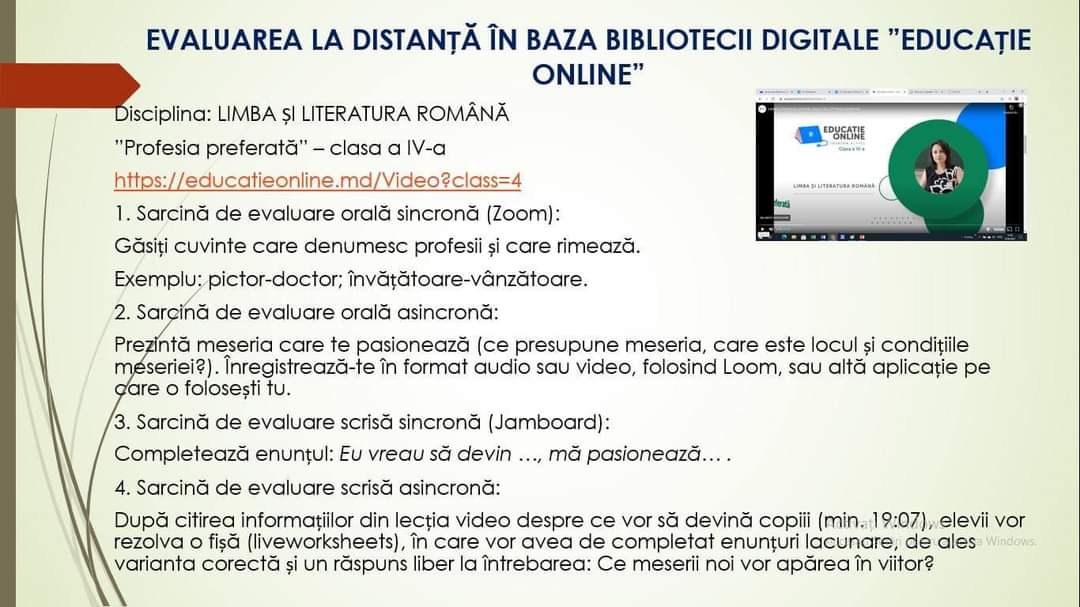 Disciplina: Limba și literatura românăClasa: VSubiectul: Lectura fabulei „Doi câini” de A. Donici.
Platforma de lucru: Google Meet
Evaluarea orală sincronă: Se realizează lectura fabulei, apoi elevii  vor răspunde la întrebarea: - Ce expresii cunoașteți care să conțină noțiunea de „câine”? Pe platforma Studystack.com elevii potrivesc expresiile ce conțin cuvântul „câine” cu sensurile acestora. https://www.studystack.com/picmatch-3218113
Evaluare scrisă sincronă: Elevii definesc lexemele ncunoscute din fabulă. Răspunsurile sunt notate în chat.
Evaluare orală asincronă: Elevii înregistrează un video scurt în care recită fabula și îl trimit profesorului.
Evaluare scrisă asincronă: Elevii vor completa o fișă de lucru https://www.liveworksheets.com/yi1448208jb